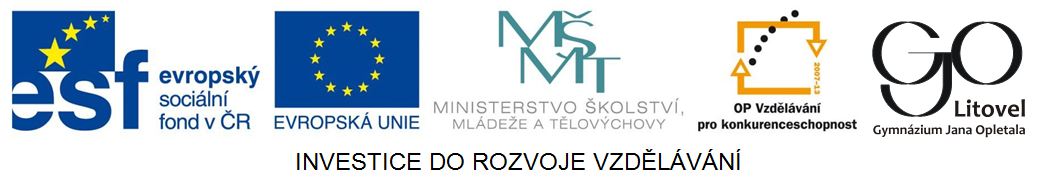 ATLANTIC PROVINCIES
Newfoundland and Labrador
Prind Edward Island
Nova Scotia
New Brunswick
Quebeck
Ontario
CANADA - PROVINCIES
Zdroj: [cit2014-05-20]. Dostupný pod licencí  public domain
http://upload.wikimedia.org/wikipedia/commons/thumb/f/fe/Geopolitical_map_of_Canada.png/680px-Geopolitical_map_of_Canada.png
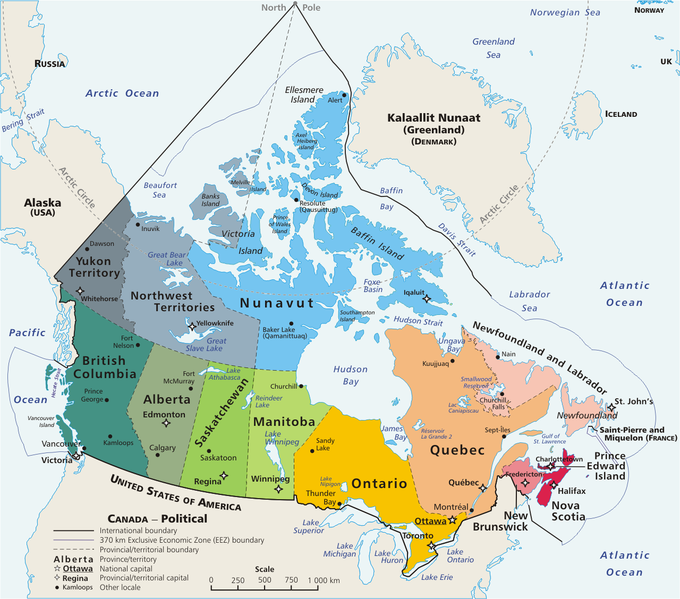 ATLANTIC PROVINCIES
Zdroj: [cit2014-05-20]. Dostupný pod licencí  public domain
http://upload.wikimedia.org/wikipedia/commons/0/0b/Eastern_Canada_map.png
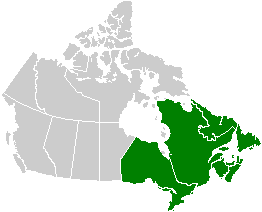 1 Newfoundland and Labrador
70 provincial parks and natural areas
Lots of ecological reserves
Viking village – from about  AD 1000 (UNESCO site)
Moose are not native to Newfoundland, but today there are more than 100,000 on the island. 
Signal Hill -  a high cliff where Italian inventor Marconi received the first wireless signal (1901) from across the Atlantic Ocean.
2 Princ Edward Island
One of three Maritime Provincies
The smallest province

3 Nova Scotia
Maritime Province
Halifax – the capital city, sthe shipping, fishing and the tourist centre
Rich Scottish heritage
Scottish Highland festival – music festival with bagpipies, Scottish dancing and Scottish sports
HALIFAX, NOVA SCOTIA
Zdroj: [cit2014-05-20]. Dostupný pod licencí  Creative Commons 
http://upload.wikimedia.org/wikipedia/commons/thumb/2/26/Halifax_at_night.jpg/800px-Halifax_at_night.jpg
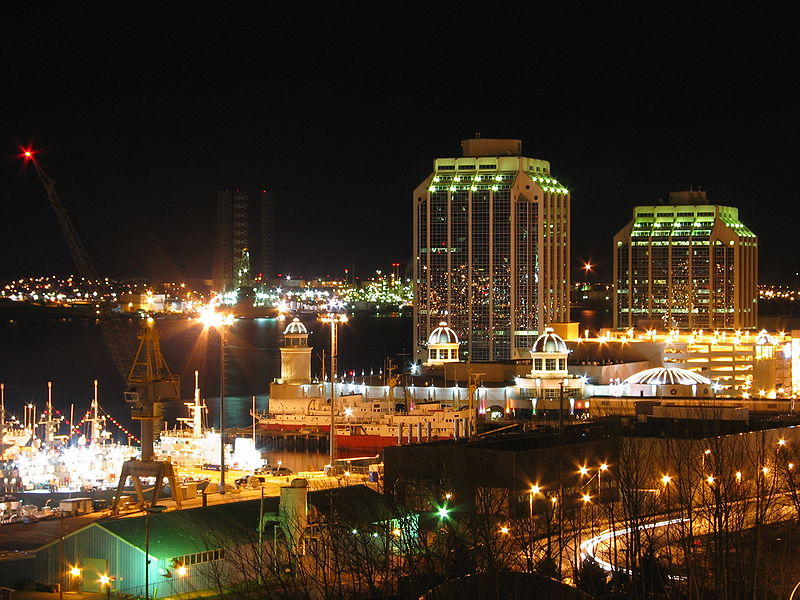 4 New Brunswick
Maritime Province
The only officially bilingual (English-French) province
Thick forests
Rich wildlife – moose, black bear, deeer, beaver, mink, fox, Canada goose

5 Quebeck
Canada´s only French speaking province
Quebeck City – the oldest city  in Canada
Historic French-style of architecture
The city of Montreal – major metropolitan area in Canada
MONTREAL
Zdroj: [cit2014-05-20]. Dostupný pod licencí  Creative Commons 
http://upload.wikimedia.org/wikipedia/commons/thumb/1/15/Montreal_skyline_2011.jpg/800px-Montreal_skyline_2011.jpg
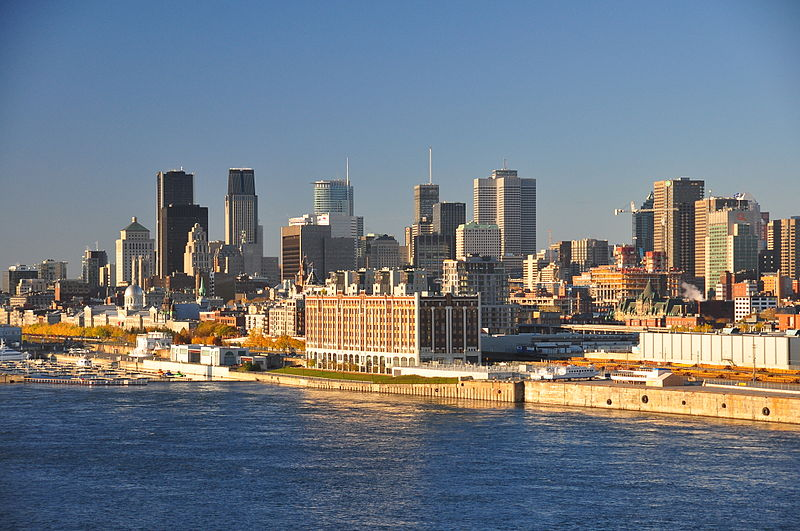 6 Ontario
is the original British province
The most urbanized Canadian province
The city of Ottawa – the capital of Canada, the seat of federal government
Toronto – the most poulous city in Ontario, leading manufacturing centre, CN Tower – the tallest freestanding object
The very south of Ontario, on the border with New York state, -  Niagara Fall, also  a major producer of hydro‑electricity for the country.
OTTAWA, THE PARLIAMENT
Zdroj: [cit2014-05-20]. Dostupný pod licencí  Creative Commons 
http://upload.wikimedia.org/wikipedia/commons/thumb/4/40/Parliament_Building_in_Ottawa.jpg/800px-Parliament_Building_in_Ottawa.jpg
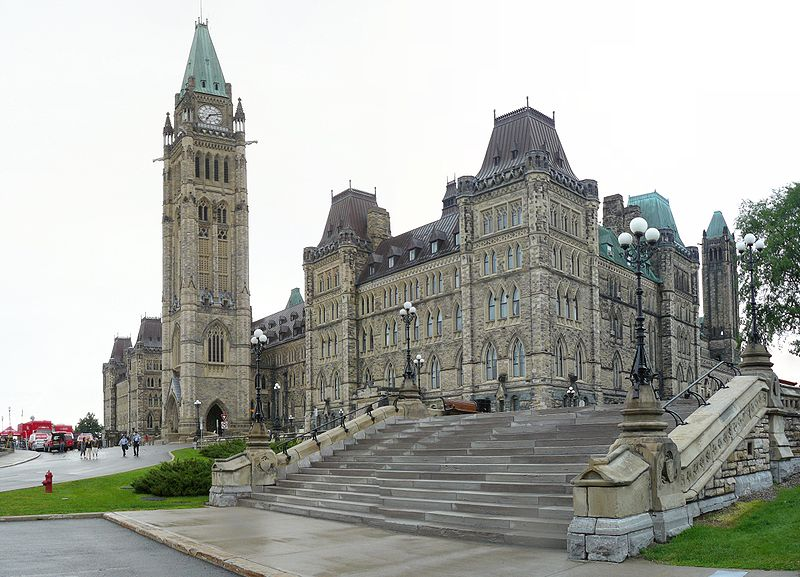 SOURCES
EL-HMOUDOVÁ, Dagmar. Angličtina - Maturitní témata. Český Těšín: Petra Velanová, Třebíč, 2006, ISBN 9788086873046.
CHUDÝ, Tomáš ; CHUDÁ, Jana. Some Basic Facts (about the English speaking countries). 1.vydání. Havlíčkův Brod: FRAGMENT, 1995, ISBN 80-85768-96-8
Wikipedie [online]. 2014, [cit. 2014-05-20].  Dostupné z: http://en.wikipedia.org/wiki/Canadian_Prairies